Emmet county Planning Commission
May 5, 2022
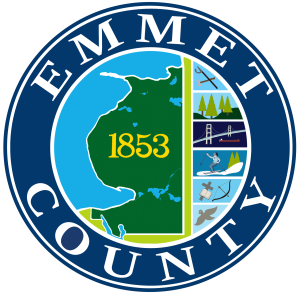 PSPR21-09 Grand management & development
Site plan review
No new information received – applicant did not respond to requests for new information
Bear Creek Township – voted to recommend Denial
PSUP22-005 Special use permit – bob carson
Accessory building exception
5645 E Bear River Road
Bear Creek Township
Location map
Aerial map
Plot plan
Elevation plans
facts
The property is zoned FF-2 Farm and Forest.
The property is approximately 69.67 acres.
The property is currently vacant.
The proposed building meets the setback standards of the Zoning District (Front = 400’ (from R-O-W); Side = 600’+; 200’ +; Rear 2000').
Accessory building permitted size = 2,400 sq. ft. (rear yard); accessory building size proposed = 3,840 sq. ft.
Building is proposed to be 16 feet tall.
Location partially screened from Bear River Road with trees.
Road Commission driveway permit has been issued.
Applicant plans a future residence on the property.
Site photo
Plot plan
Psup22-006 – special use permit – joseph wilson
Accessory building as a main use
4553 Straits View Drive
Wawatam Township
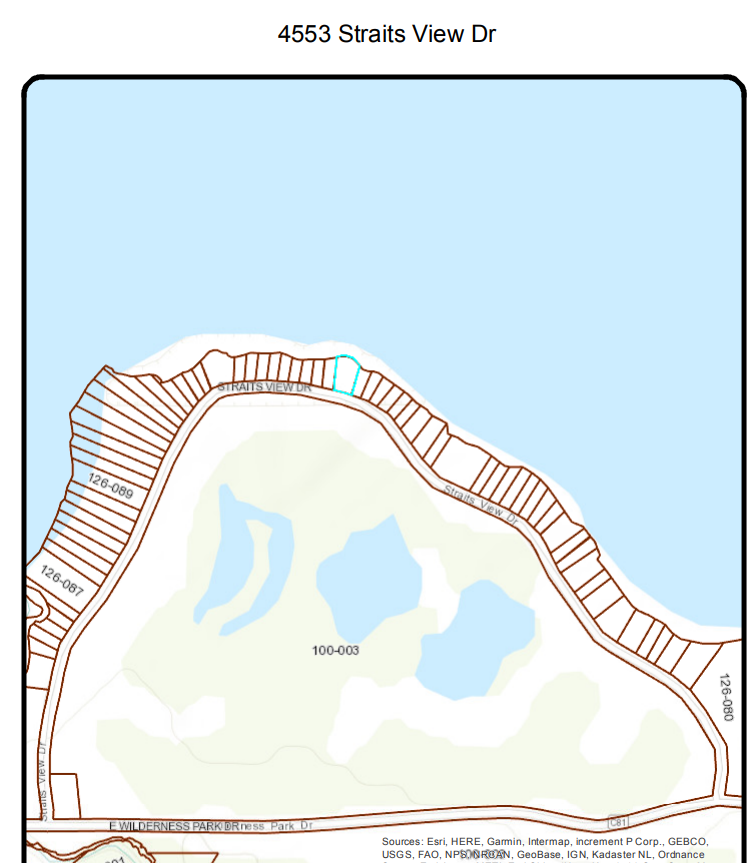 Location map
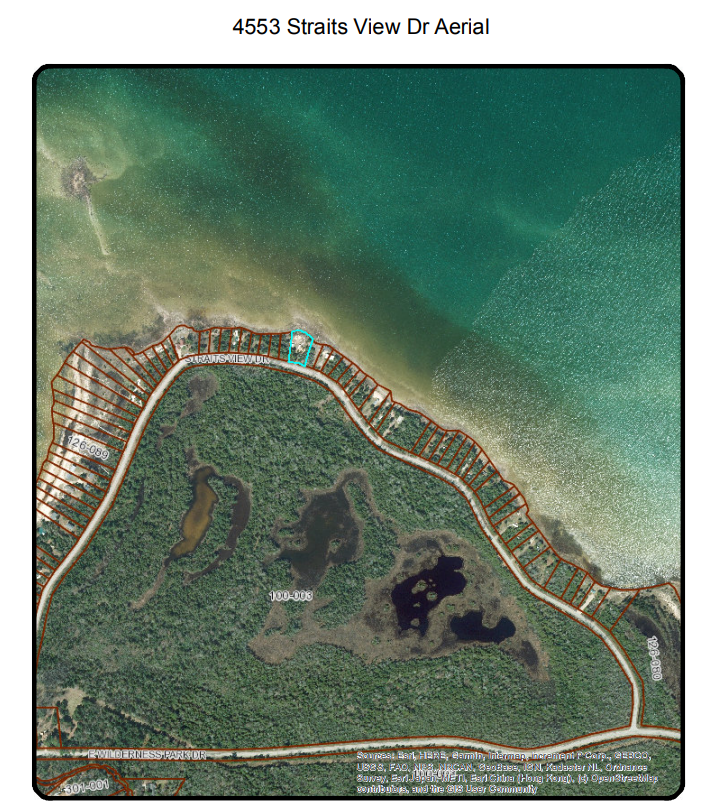 Aerial map
Plot plan
Elevation/rendering
facts
The property is zoned RR-Recreation Residential.
The property is approximately 0.51 acres in area.
The property is comprised of two platted lots in the Plat of Mackinaw Shores.
Proposal is to construct an accessory building without a main use.  The applicant proposes to bring a 488 square foot pre-built structure onto the property for seasonal day use.  No house has been constructed on the property. 
Per Section 22.01.1 B an accessory building without a main use can be permitted on a residentially zoned property if reviewed and approved by the Planning Commission.
The applicant does not propose to connect the building to a well or septic system.     
Currently, a Recreational Vehicle, port-a-john, and minor accessory building (under 200 sq. ft.) exist on the property.  
The property can be accessed by an existing driveway.  
Wawatam Township recommended approval.
Site photos
Site photos
Site photos
Plot plan
Pspr22-003 Site plan review- jartar real estate dev. llc
Proposed car wash in a B-2 zoning district
1285 N US 31 HWY
Bear Creek Township
Location map
Aerial map
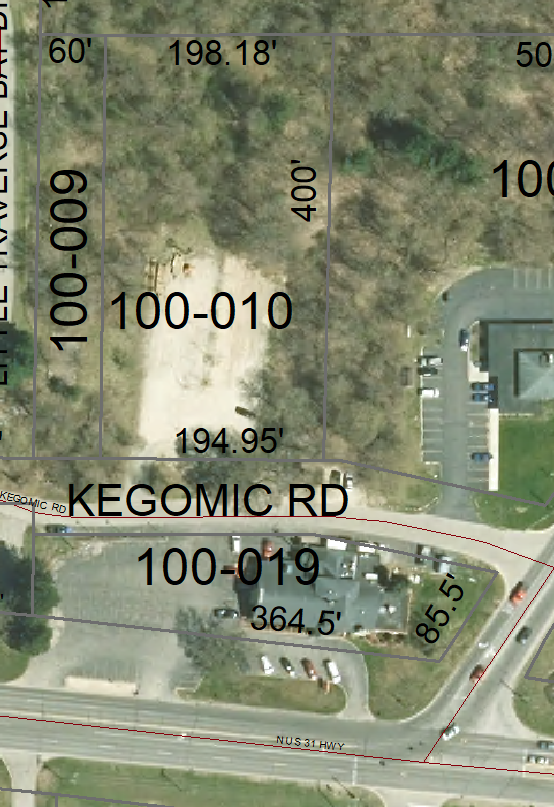 Overall site plan for 1285 US 31 N & 2745 Kegomic Rd
Existing site plan
Existing conditions
Proposed site plan 4/19/2022
elevations
Vacuum plans
Landscape plan
facts
The property is zoned B-2 General Commercial.
The property is 0.76 acres.
Zoning to the south, north, east and west is the same zoning district, B-2 General Commercial.  Adjacent uses include: north: State Police Detachment center, south: lumber/contractor supply retail business, east: vacant lot, west: insurance office.
Access would be N US 31 HWY and Kegomic Road.  ECRC is satisfied with the locations and plans for access onto Kegomic Road.  MDOT is satisfied with the access onto US 31 Highway and appreciate the access management closing 2 existing entries.
The proposal is to allow a new carwash. 
The Zoning Board of Appeals approved setback variances to the parking on the north and south sides of the parcel (9’ variances) and building setback variance of 1’ – as shown on the site plan dated April 19, 2022.  The proposal reduces the non-conforming status of the buildings as to location.  
Proposed building is 155’ x 29’.  
Three employee parking spaces are provided.
A carwash is a permitted use in the B-2 General Commercial zoning district.
Facts continued
The applicant proposes to eliminate two entrances onto N US 31 HWY.  
A sealed drainage plan provided.  Reduced impervious surface is proposed.  Estimated cost for drainage system is $40,000.
On site well proposed for the site.  The site is proposed to be served by sanitary sewer.
Snow management shown on the plan.
Landscape plan has been provided. 
Emmet County Road Commission and MDOT have both provided comments – approving the proposed access locations.  Proposed accesses onto Kegomic Road and US 31 Hwy are acceptable to the road agencies.
Elevation plan provided, height standard met.
Fire Chief review provided.
No outdoor lighting identified.  Signage and Lighting can be reviewed administratively at a future time. 
Township recommended approval with conditions.
rendering
rendering
rendering
rendering
rendering
Site photos
Proposed site plan dated 4/19/2022
Site photos
Site photos
Proposed site plan dated 4/19/2022
Pspr22-003 – site plan review – jartar real estate dev. llc
Car Detail Center
Kegomic Road (north side – address TBD)
Bear Creek Township
Location map
Aerial map
Proposed site plan 4/13/2022
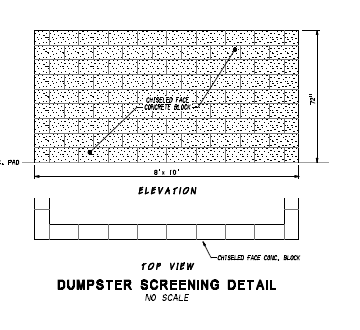 4/19/2022 Updated Site Plan – showing vacuum stations
Vacuum graphics
Elevation plans
rendering
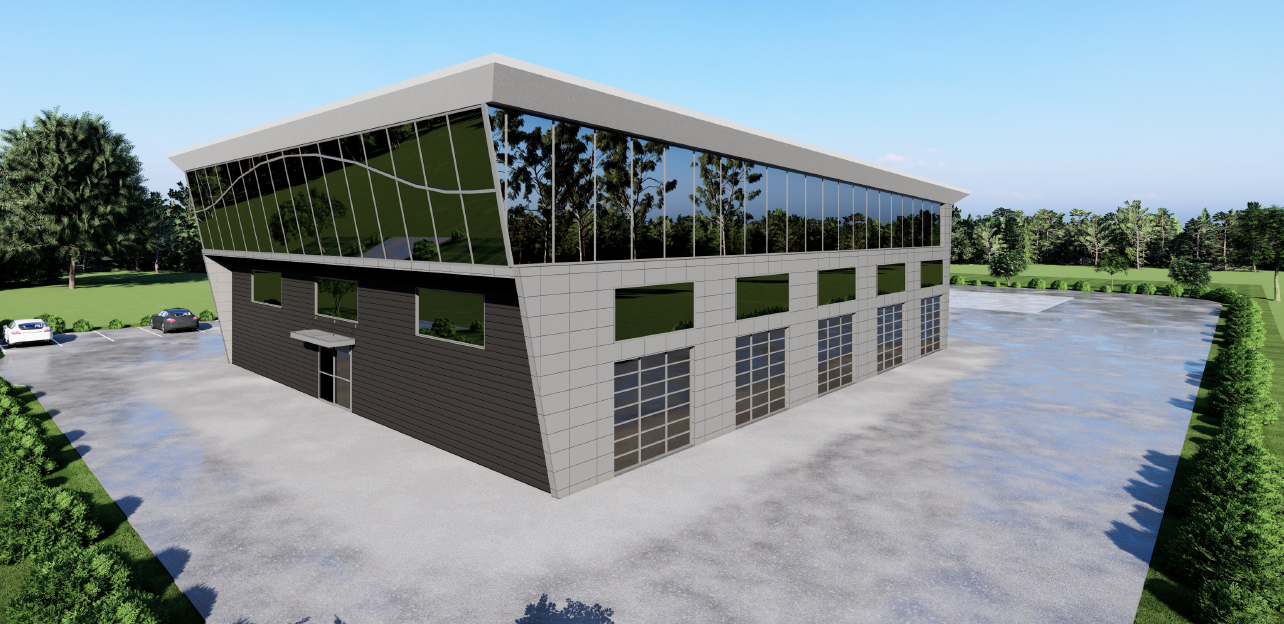 rendering
rendering
rendering
rendering
facts
The property is zoned B-2 General Commercial.
The property is 1.65 acres.
Zoning to the south, north, east and west is the same zoning district, B-2 General Commercial.  Adjacent uses include: insurance office – southwest, state police post – east, vacant land directly north and west, proposed carwash – south.
Access would be via Kegomic Road.  ECRC review pending. 
The proposal is to allow a new auto detailing facility and parking area for RV detailing. 
The proposed building meets the required setback standards of the B-2 District. 
Proposed building is 80’ x 100’, plus a 12’ x 20’ bump out.  
Twenty parking spaces are provided.  One ADA parking space is provided, the entrance to the building is not provided, staff cannot determine if there is a clear pathway to the building. 
An auto detailing facility is similar to a carwash and is a permitted use in the B-2 General Commercial zoning district.
Facts continued
A sealed drainage plan provided.  Estimate for drainage = $42,000.
An on-site well is proposed for the site.  The site is proposed to be served by sanitary sewer.
Dumpster details provided and updated site plan shows concrete enclosure.
No elevation plans provided.
Snow management shown on the plan.
Plan is missing landscaping plan.
No off-street loading area identified. 
No outdoor lighting identified.  Signage and Lighting can be reviewed administratively at a future time.
Township recommended approval.
photos
4/19/2022 Updated Site Plan – showing vacuum stations
Pptext22-01 – zoning amendment proposed to adus
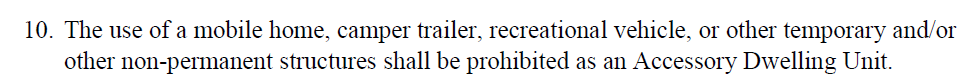 Pptext22-01 – zoning amendment proposed to adus
Bear Creek and Friendship Townships recommended approval.
Springvale and Readmond Townships recommended denial.
Littlefield Township recommendation pending.
Other business
Administratively Reviewed Site Plan – American Spoon Foods – 1588 River Rd
Zoning Ordinance/Master Plan review – currently being reviewed by outside legal counsel – need 3 volunteers to review proposed changes before bringing to the full commission
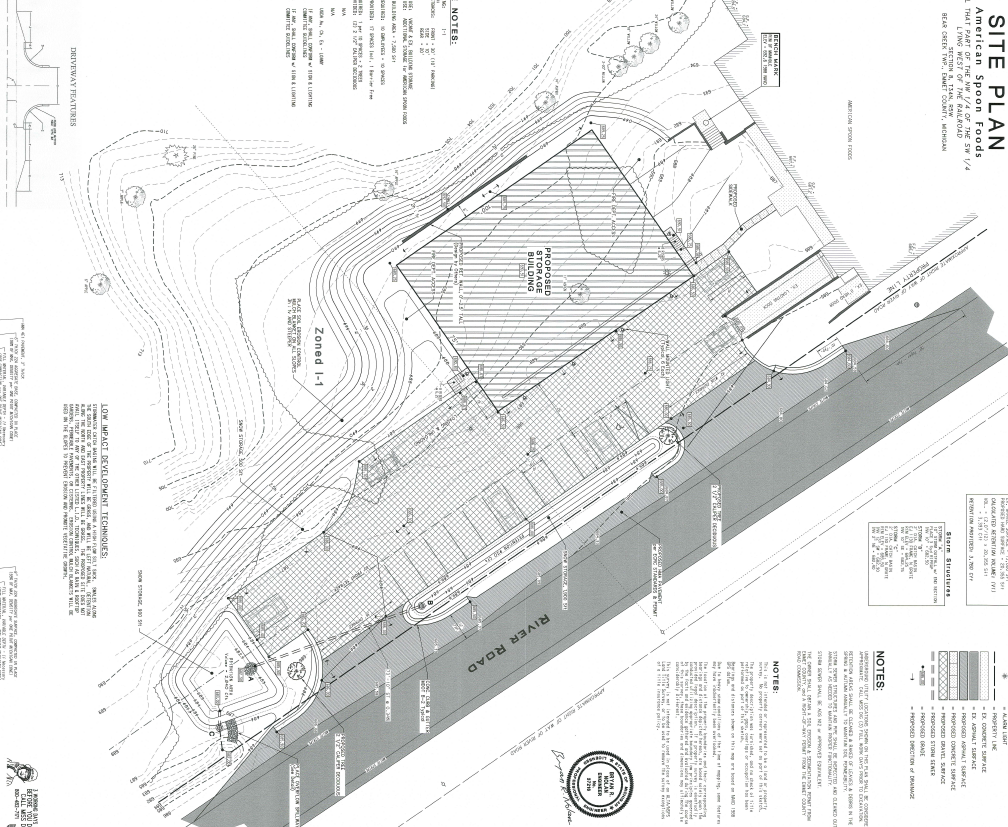 1588 River Rd